CHAPTER 6Video
Multimedia System and Design
Video Concept
• Video is an excellent tool for delivering multimedia.
• Video places the highest performance demand on computer and its memory and storage. 
• Digital video has replaced analog video as the method of choice for making and delivering video for multimedia.
Digital video device produces excellent finished products at a fraction of the cost of analog. 
• Many digital video sources exist, but getting the rights can be difficult, time-consuming, and expensive.
How video works and is displayed
When light reflected from an object passes through a video camera lens, that light is converted into an electronic signal by a special sensor called a charge-coupled device (CCD). 
Top-quality broadcast cameras and even camcorders may have as many as three CCDs (one for each color of red, green, and blue) to enhance the resolution of the camera and the quality of the image.
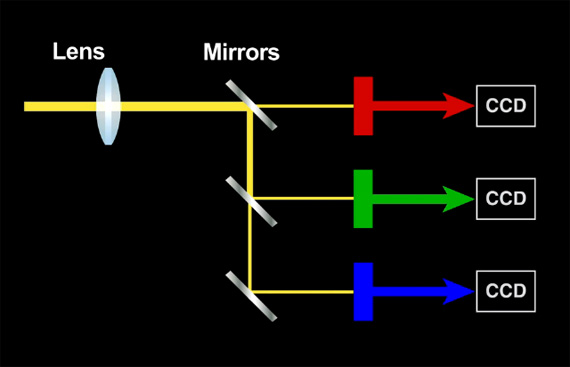 Analog Video
• In an analog system, the output of the CCD is processed by the camera into three channels of color information and synchronization pulses (sync) and the signals are recorded onto magnetic tape. 
There are several video standards for managing analog CCD output, each dealing with the amount of separation between the components—the more separation of the color information, the higher the quality of the image (and the more expensive the equipment).
Analog Video
component 
	If each channel of color information is transmitted as a separate signal on its own conductor, the signal output is called component (separate red, green, and blue channels), which is the preferred method for higher-quality and professional video work. 
Separate Video 	
	Lower in quality is the signal that makes up Separate Video (S-Video), using two channels that carry luminance and chrominance information. 
composite 	
	The least separation (and thus the lowest quality for a video signal) is composite, when all the signals are mixed together and carried on a single cable as a composite of the three color channels and the sync signal. The composite signal yields less-precise color definition, which cannot be manipulated or color-corrected as much as S-Video or component signals
Analog video
The analog video and audio signals are written to tape by a spinning recording head that changes the local magnetic properties of the tape’s surface in a series of long diagonal stripes. Because the head is canted or tilted at a slight angle compared with the path of the tape, it follows a helical (spiral) path, which is called helical scan recording. 
Each stripe represents information for one field of a video frame. A single video frame is made up of two fields that are interlaced. 
sound is recorded helically between the video tracks. At the bottom of the tape is a control track containing the pulses used to regulate speed. 
Tracking is the fine adjustment of the tape during playback so that the tracks are properly aligned as the tape moves across the playback head.
Analog video
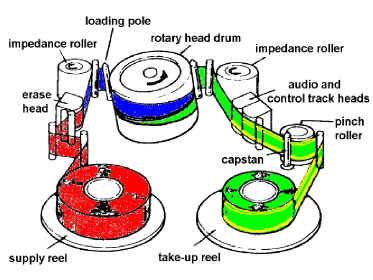 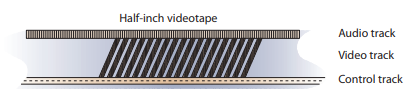 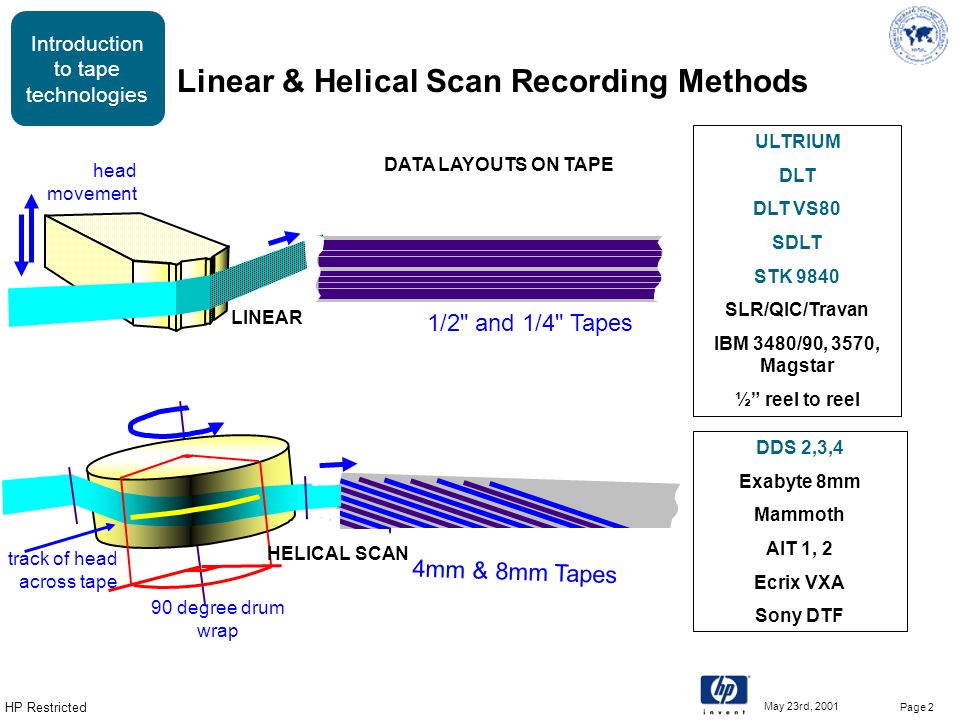 Video Display
1. Progressive scan :
 • used in computer monitors and digital televisions.
 • displays all the horizontal lines of a picture at one time as a single frame.
 2. Interlaced scan : 
• used in standard television formats 
• displays only half of the horizontal lines at a time (the first field, containing the odd-numbered lines, is displayed, followed by the second field, containing the even-numbered lines)
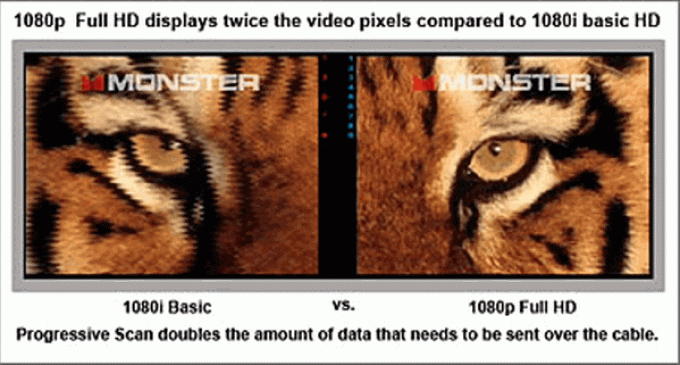 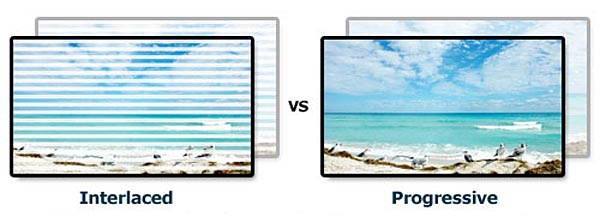 Video Signal Broadcast
NTSC
• National Television Standards Committee (1952)
 – Standards for coding information into an electronic signal, to make a TV picture 
– US, Japan
• Frame of video: 525 horizontal scan lines each field taking 1/30 of a second to draw.
• 60 frames per second
• Two passes drawing (Interlacing) 
– Odd-numbered lines followed by even-numbered (60 Hz) 
(Technically, the speed is actually 29.97 Hz.)
– Helps prevent flicker
Video Signal Broadcast
PAL, SECAMPAL, SECAM 
• PAL: Phase Alternate Line
– Europe, Australia, South Africa 
– 625 horizontal scan lines
– 25 frames per second each field taking 1/50 of a second to draw (50 Hz).
– Odd/even line interlacing 
• SECAMPAL /SECAM: Sequential Color and Memory 
– France, Russia 
– Also 625-line, 25 frames per sec, interlaced
– it differed greatly from both the NTSC and the PAL color systems in its basic technology and broadcast method
Digital Video
• In digital systems, the output of the CCD is digitized by the camera into a sequence of single frames, and the video and audio data are compressed before being written to a tape
• Video is simply moving pictures.
 • Digitized video can be edited more easily.
 • Digitized video files can be extremely large.
Digital Video
Digital video is often used to capture content from movies and television to be used in multimedia. 
• A video source (video camera ,VCR, TV or videodisc) is connected to a video capture card in a computer. 
• As the video source is played, the analog signal is sent to the video card and converted into a digital file (including sound from the video)
Conversion from analog to digital format requires the use on an ADC (Analogue to Digital Converter) 
• A Digital to Analogue Converter (DAC) can be used to output digital video on analogue equipment
HDTV
High Definition Television  initiative of the Federal Communications Commission in the 1980s
– changed first to the Advanced Television Systems Committee (ATSC, www.atsc.org) and then to HDTV.
• Six video formats (resolution & frame rate combinations) 
– 16:9 aspect ratio (width : height ratio)
 – 1080 x 1920-pixels or 720 x 1280-pixels, both are included in HDTV
 – 24, 30, 60 frames/sec 
• MPEG-2 coding for video 
• Digital Audio Compression (AC-3) for audio
File Size and Formats
• There is an important consideration:
– file size in digitized video which included 
frame rate
image size 
color depth.
 Frame Rate 
– animation is an illusion caused by the rapid display of still images. 
– television and movies play at 30 fps but acceptable playback can be achieved with 15 fps.
File Size and Formats
Image Size 
– A standard full screen resolution is 640x480 pixels but to safe storing space a video with 320x240 for a computer display is still acceptable. 
– New high-definition televisions (HDTV) are capable of resolutions up to 1920×1080p60,
 • 1920 pixels per scan line by 1080 scan lines, progressive, at 60 frames per second.
File Size and Formats
Color Depth 
– The quality of video is dependent on the color quality (related to the number of colors) for each bitmap in the frame sequence.
– The color depth below 256 colors is poorer-quality image. 
– The frame rate to below 15 fps causes a noticeable and distracting jerkiness that unacceptable.
 – Changing the image size and compressing the file therefore become primary ways of reducing file size. 24 bit 8 bit (256 colors)16 bit
Displays : CRT
Colored phosphors on a cathode ray tube (CRT) screen glow red, green, or blue when they are energized by an electron beam. 
Finely tuned magnets around the picture tube aim the electrons precisely onto the phosphor screen, while the intensity of the beam is varied according to the video signal. 
This is why you needed to keep speakers (which have strong magnets in them) away from a CRT screen.
 A strong external magnetic field can skew the electron beam to one area of the screen and sometimes caused a permanent blotch that cannot be fixed by degaussing—an electronic process that readjusts the magnets that guide the electrons.
Displays : Flat screen displays
Flat screen displays are all-digital, using either liquid crystal display (LCD) or plasma technologies. Some professional video producers and studios, however, prefer CRTs to flat screen displays, claiming colors are brighter and more accurately reproduced.
Overscan, Underscan and the Safe Title Area
it is common practice in the television industry to broadcast an image larger than will fit on a standard TV screen so that the “edge” of the image seen by a viewer is always bounded by the TV’s physical frame, or bezel. This is called overscan. 
In contrast, computer monitors display a smaller image on the monitor’s picture tube (underscan), leaving a black border inside the bezel. 
Consequently, when a digitized video image is displayed on a CRT, there is a border around the image; and, when a computer screen is converted to video, the outer edges of the image will not fit on a TV screen.
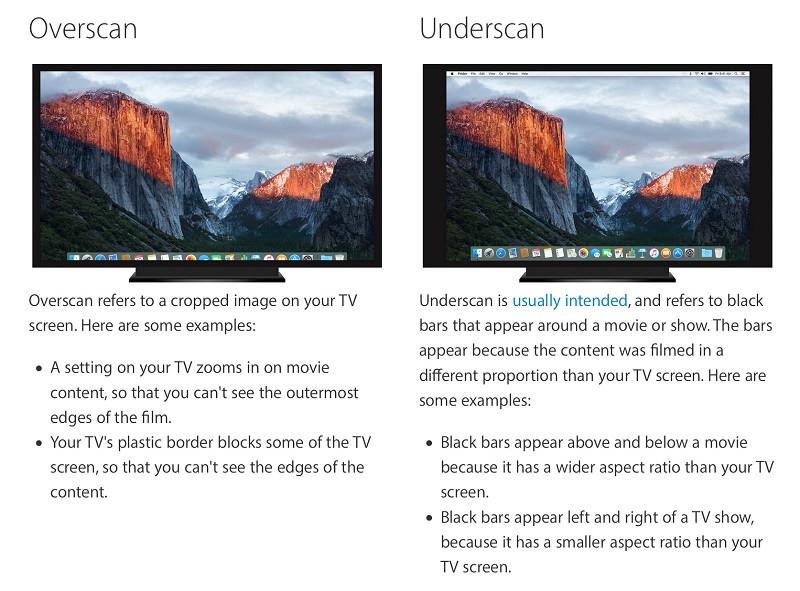 Digital Video Containers
A digital video architecture is made up of an algorithm for compressing and encoding video and audio, 
a container in which to put the compressed data, 
and a player that can recognize and play back those files. 
Common containers for video are 
Ogg (.ogg, Theora for video, Vorbis for audio),
 Flash Video (.flv), 
MPEG (.mp4), 
QuickTime (.mov), 
Windows Media Format (.wmv), 
WebM (.webm), and RealMedia (.rm).
Safe title area
Avoid using the outer 15 percent of the screen when producing computer generated graphics and titles for use in television video. The safe title area, where your image will not be affected by over scanning, even in the worst conditions.
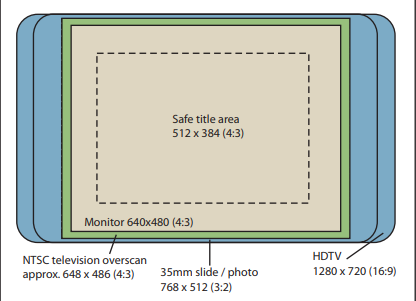 Codecs
Reproducing just one frame of digital video component video at 24 bits requires almost 1MB of computer data; 30 seconds of full-screen, uncompressed video will fill a gigabyte hard disk. Full-size, full-motion uncompressed video requires that the computer deliver data at about 30MB per second. These situation are handled by digital video compression scheme.
A codec (coders/decoders) is the algorithm used to compress a video for delivery and then decode it in real time for fast playback.
Codecs such as Theora and H.264 compress digital video information at rates that range from 50:1 to 200:1.
MPEG
The MPEG standards were developed by the Moving Picture Experts Group (MPEG, www.mpeg.org), a working group convened by the International Organization for Standardization (ISO) and the International Electro-technical Commission (IEC), which created standards for the digital representation of moving pictures as well as associated audio and other data.
MPEG
MPEG-1 (specifications released in 1992), you could deliver 1.2 Mbps (megabits per second) of video and 250 Kbps (kilobits per second) of two-channel stereo audio using CD-ROM technology. 
MPEG-2 (specifications released in 1994), a completely different system from MPEG-1, required higher data rates (3 to 15 Mbps) but also delivered 
higher image resolution, 
improved picture quality, 
interlaced video formats, 
Multi resolution scalability 
multichannel audio features.
 MPEG-2 became the video compression standard required for digital television (DTV) and for making DVDs.
MPEG
MPEG-4 (specifications released in 1998 and 1999) provides a content-based method for multimedia elements. It offers 
indexing, 
hyperlinking, 
querying, 
browsing, 
uploading, 
downloading,
 and deleting functions, as well as “hybrid natural and synthetic data coding.
With MPEG-4, 
multiple views, 
layers,
 and multiple sound tracks of a scene, 
as well as stereoscopic and 3-D views, are available, making virtual reality workable. MPEG-4 can adjust to varied download speeds, making it an attractive option for delivery of video on the Web. The MPEG-4 AVC standard (Advanced Video Coding) requires the H.264 codec for Blu-ray discs.
Video Format Converters
Be prepared to produce more than one version of your video (codecs in a container) to ensure that the video will play on all the devices and in all the browsers necessary for your project’s distribution. 
DVD video uses MPEG-2 compression. 
Blu-ray video uses MPEG-4 AVC compression. 
simply click “Save for DVD” or “Save for Blu-ray.”
But for iPod, android the video file will be saved in other formats.
Obtaining Video Clips
Materials produced by Federal agencies are in the public domain and may be reproduced without permission. 
However, not all materials appearing on this web site are in the public domain... Items found in our holdings may be copyrighted. 
Please note that it is your responsibility to identify the copyright owner and to obtain permission before making use of this material in any way
Shooting and Editing Video
There are many considerations to keep in mind when setting up your production environment, depending on the capabilities of your camcorder:
■ Fast processor(s) 
■ Plenty of RAM
■ Computer with FireWire (IEEE 1394 or i.Link) or USB connection and cables 
■ Fast and big hard disk(s) 
■ A second display to allow for more real estate for your editing software 
■ External speakers 
■ Nonlinear editing (NLE) software
The Shooting Platform
And invest in an external microphone. It will give you better audio than the on-camera microphone during interviews
Learn how to connect the camera to your computer and how to access your video footage with nonlinear editing software. Learn how to use the editing software.
Many digital camcorders will allow you to choose 4:3 or 16:9 aspect ratios for your recording, one or the other. You should learn to apply effects on it.
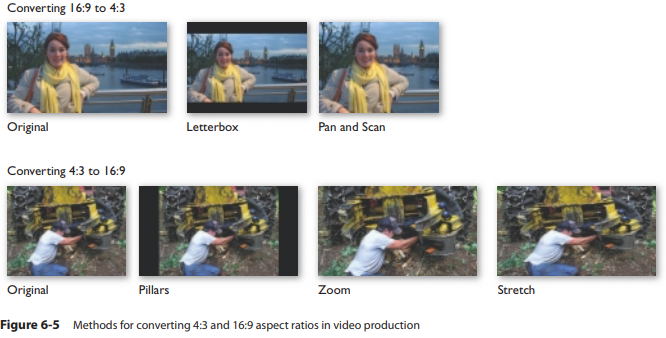 Storyboarding
Take the time to structure your production by writing it down and then engineer a sequential group of drawings 
showing camera and scene, 
shooting angles,
lighting, action, 
special effects, 
and how objects move through from start to finish.
Lighting
differentiation between shots taken with an expensive studio-grade video camera and an inexpensive camcorder for the viewers
Using a simple floodlight kit, or even just being sure that daylight illuminates the room, can improve your image.
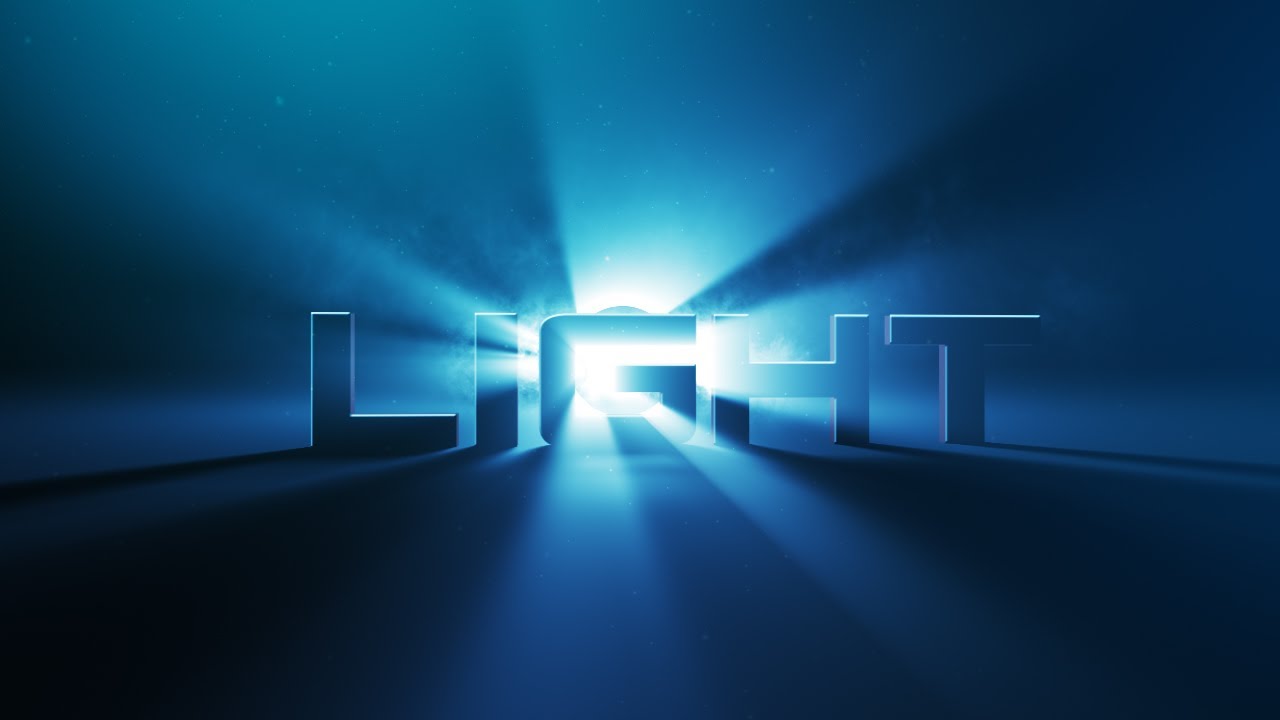 Chroma Keys
Chroma keys allow you to choose a color or range of colors that become transparent, allowing the video image to be seen “through” the computer image. 
Examples are newscast’s weather person who is using weather map, and star track film.
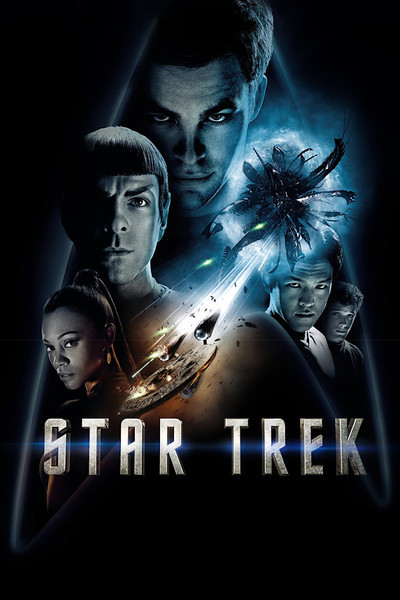 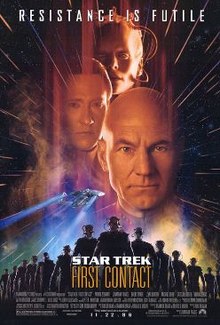 Composition
Keep the camera still instead of panning and zooming; let the subject add the motion to your shot, walking, turning, talking. Beware of excessive backlighting—shooting with a window or a bright sky in the background
Many cameras automatically set white balance with best guesses, but they also offer adjustable settings for daylight, shady, cloudy, tungsten, and fluorescent lighting conditions. Try to get the white balance correct when shooting.
Titles and Text
■ Fonts for titles should be plain, sans serif, and bold enough to be easily read. 
■ When you are laying text onto a dark background, use white or a light color for the text. 
■ Use a drop shadow to help separate the text from the background image. 
■ Do not kern your letters too tightly.
 ■ If you use underlining or drawn graphics, always make your lines at least two pixels wide. If you use a one-pixel-wide line (or a width measured in an odd number of pixels), the line may flicker when transferred to video due to interlacing.
■ Use parallel lines, boxes, and tight concentric circles sparingly. When you use them, draw them large and with thick lines.
■ Avoid colors like bright reds and magenta that are too “hot”; they might twinkle and buzz. 
■ Neighboring colors should be markedly different in intensity. For example, use a light blue and a dark red, but not a medium blue and a medium red. 
■ Keep your graphics and titles within the safe area of the screen. Remember that CRT televisions overscan
■ Bring titles on slowly, keep them on screen for a sufficient time, and then fade them out. 
■ Avoid making busy title screens; use more pages or a longer sequence instead.
Nonlinear Editing (NLE)
Non-destructive editing is a form of audio, video, or image editing which is modified by specialized software. 
Top-of-the-line nonlinear editing (NLE) software includes Adobe’s Premiere, Apple’s Final Cut, and Avid’s Media Composer, with fast and powerful computers (six gigabytes of RAM recommended) and dedicated file servers.
Remember not to edit and re-edit and re-edit again. The video codecs used are lossy, so each time you finalize a file, it will be less true than the original material—this is called generation loss. Because NLE software works with EDLs (edit decision lists) based upon the raw source video, be sure you have sufficient disk space to store your original footage.